Framework for an enhanced research strategy at UNI
Building reputation, contributing to prosperity and attracting talented faculty
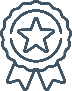 Key metrics &
outcomes
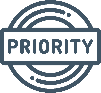 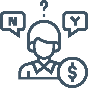 Priority areas
Centers of Excellence
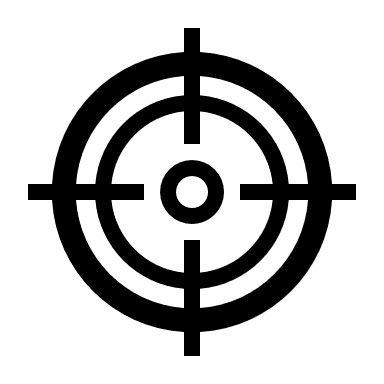 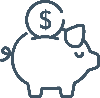 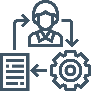 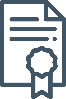 Vision & goals
External 
funding
Policies & incentives
Resources
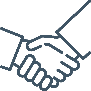 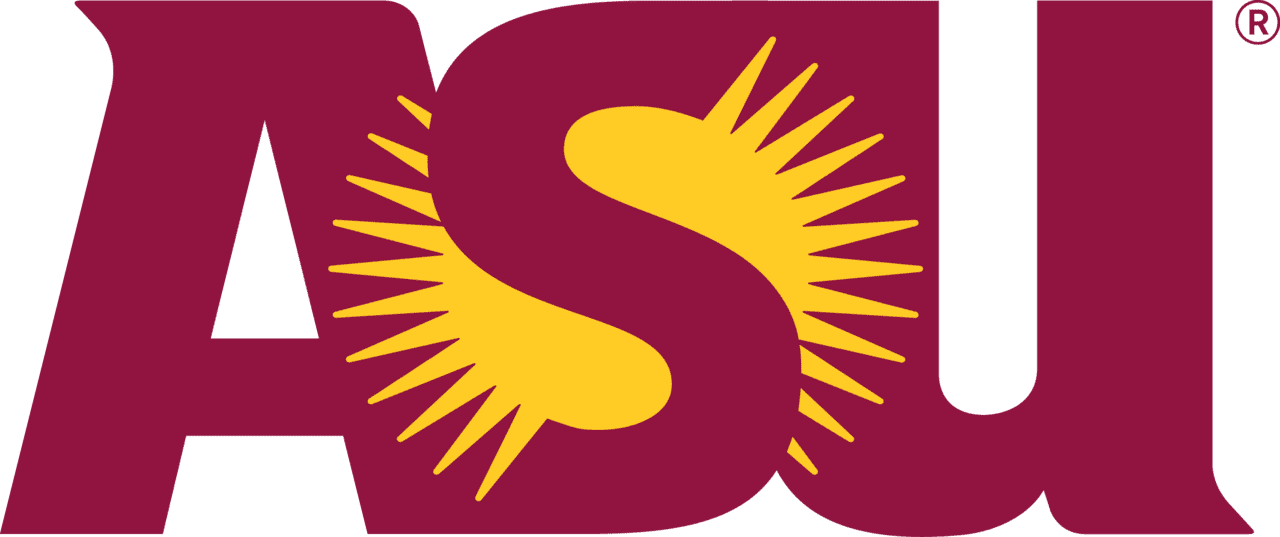 Partnerships & consortiums
1
Qualified staff for each programme
Record of scientific publications
Funding for open access fees
Sporadic student research participation
27 articles with affiliation (includes only SCOPUS indexed journals)
33 active researchers
Mean impact factor per publication – 1.56
Research, knowledge generation and knowledge transfer in UNI
Research today (2024)
VISION
UNI aspires to be recognized as a national leading institution, whose scholarship and research will contribute to the advancement of intellectual inquiry and discovery, and which will generate knowledge that enhances social and economic progress in the Balkans
In its nature, research at UNI should be interdisciplinary, collaborative and applied, linked to its academic strengths and relevant to the national context, where industry connections can be one of the major drivers.
Staff Research published in international scientific journals
27 articles with affiliation 
33 active researchers*
Mean impact factor per publication – 1.56
Qualified staff for each programme
Record of scientific publications
Funding for open access fees
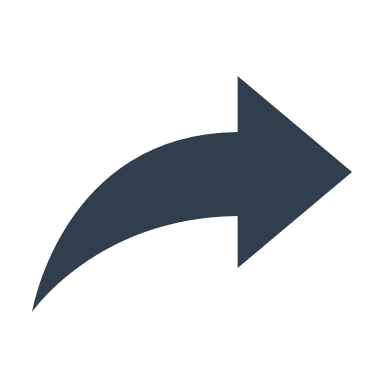 Priority areas
Orientation towards SDGs (3,7,8,9,11,12,16)
Applied Research
Collaborative International Research
Research with Industry
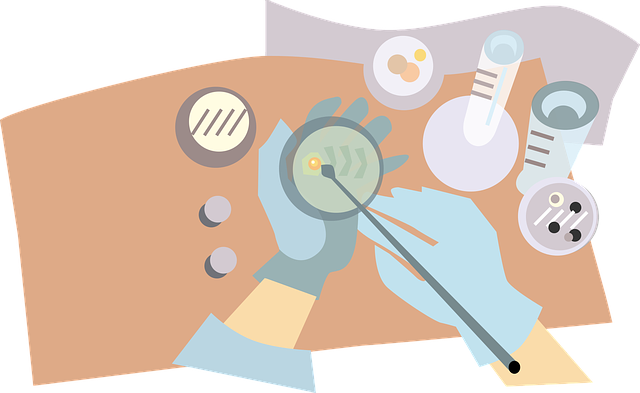 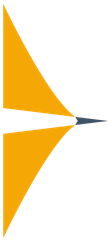 2
*Academic staff with recent publications and/or ongoing research work
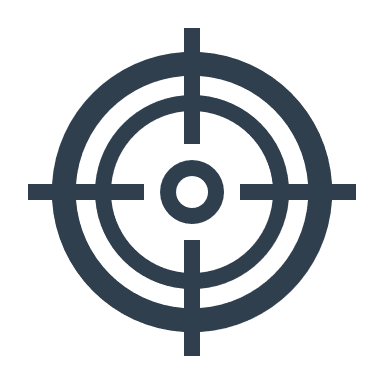 Objectives
(starting Jan 2024)
2 Full time research staff
Ethics Policy and Review Process
Research Commission
Funding framework for publication fee support
Equipment costs to be offset by external grants
5 Full time research staff
Regular Budget contribution (1-3%)
Funding framework for research seed funding
Equipment costs to be offset by external grants
5 Full time research staff
Regular Budget contribution (1-3%)
Funding framework for research seed funding
Equipment costs to be offset by external grants
50 Publications
70 Active Researchers
30 Ongoing Studies
€100,000 in External funds
4 Conferences Organised
Digitalisation of Research
150 Publications
70 Active Researchers
40 Ongoing Studies
€ 200,000 in External funds
10 Conferences Organised
Financially self-sufficient
300 Publications
100 Active Researchers
50 Ongoing Studies
€ 500,000 in External funds
20 Conferences Organised
Financially self-sufficient
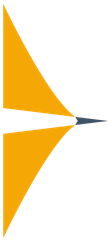 Policies & incentives
International and Project Offices
Research policies, regulations  & functioning
Collaborative Research with International Colleagues
Use of programmes such as Erasmus funded projects
Partners from Cintana network
Research incentives
Internal calls & seed funds
Publication financial support and incentives
Faculty responsibilities and performance
Recognition of Research activities
Entrepreneurship
IP
Start-ups
Improving Research Capacity
Industry connections
Applied Research, industrial settings for data collection and research conceptualisation
Faculty professional development & mobility
Ongoing staff research training
Faculty responsibilities and performance
Standardisation of Software, e.g. analysis, data management
Digitalisation of Research Processes
Utilisation of data management platforms, digitalization of protocol process using tools such as OSF
Student Research
Student Research Projects
Formation of teams
Production of research projects
Student research conferences
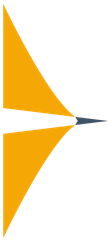 Ethics
Thesis Approval & Support
Research Based Learning
Comprehensive ethics policy
Ethical review board (IRB)
4
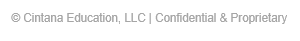 Measures to augment the number of active researchers
Training and support efforts primarily focused on junior staff
2 staff trainings per year
Assistance with research barriers, e.g. lack of training, funding
Dedicated time for research work
Incentives for publication
Hiring of staff who are already active (when there are openings)
Formation of teams within departments (or multidisciplinary) to foster mutual support
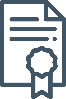 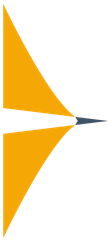 5
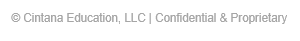 Key metrics & outcomes
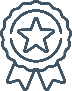 UNI as a whole:
Number of Articles Published
Number of ongoing Research Projects
Citations per article
Mean Impact factor of published articles
Number of staff trainings held
Number of Grant Applications
Number of Grants Won: Total Amount of Funding
Number of International Research Collaborations
Number of Students Engaged in Research
Participation in conferences
Individual Academic Staff:
Number of Articles Published
Number of ongoing Research Projects
Citations per article
H-index
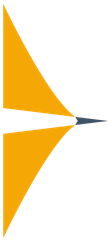 6
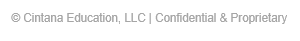 Specific short term goals (For 2024):
Internal
Output
Finalising tracking systems for publications and ongoing studies
Developing an ethics policy
Finalising 10 year plans
2 staff trainings
Digitalisation of research processes
20 Publications (2024)
Initiation of studies in staff research groups (5), of which at least 2 are in cooperation with international or industrial partners
Winning 1 external grant
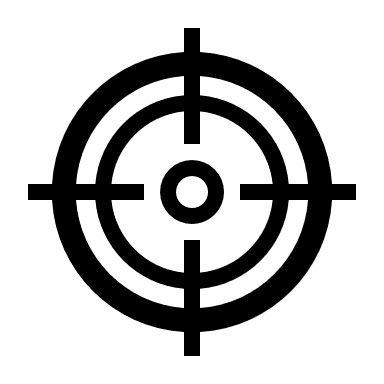 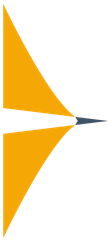 7
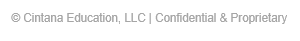 Partnerships & resources
Annual budget
Staff
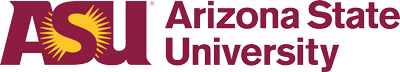 Up to €500 support for publication fees
Seed funding for Cintana Research Project ($2000)
Cintana Alliance Members (9 Proposals)
SPARK
Friedrich- Ebert-Stifung INDEP
GIZ
STIKK
Ministry of Foreign Affairs
British Council
European Center for Minority Issues (ECMI) Kosovo, financed by UNICEF
Regional Environmental Center
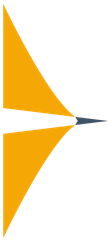 8
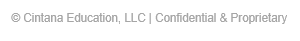 Thank you
9